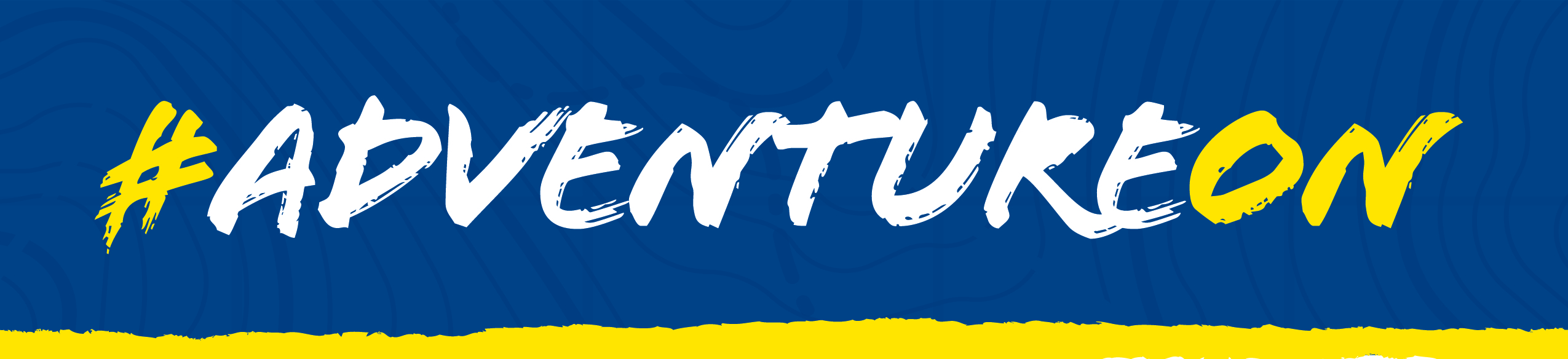 2022 Spring Recruitment Webinar
The Panel
Michael RamseyNational Director of Marketing and Brand
Lisa WylieNational Chair Cub Scouting Committee
Frank CapozziSeneca Waterways Council, Director of Field Service



Anthony Berger
National Director of Cub Scouting/STEM programs
Otto GoedhartNational Director of Membership
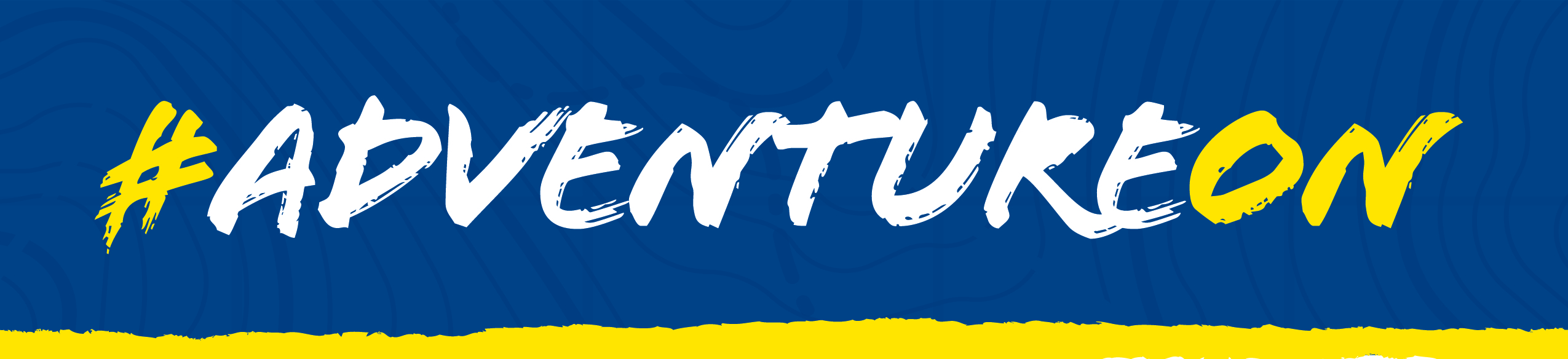 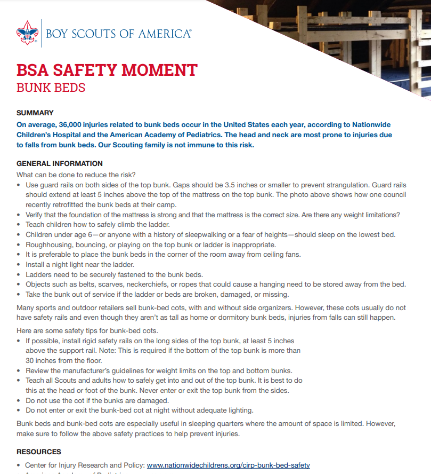 Safety Moment
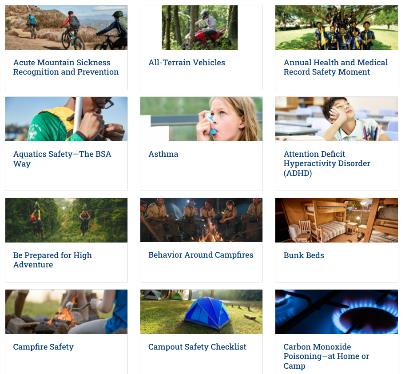 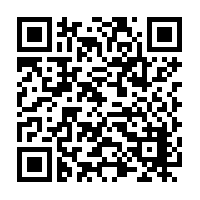 Safety Moments
https://www.scouting.org/health-and-safety/safety-moments/
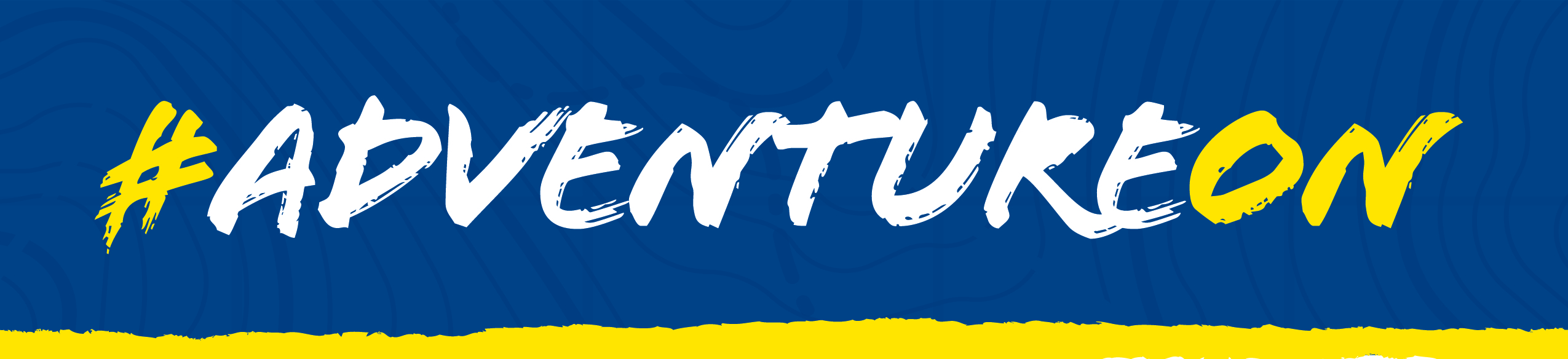 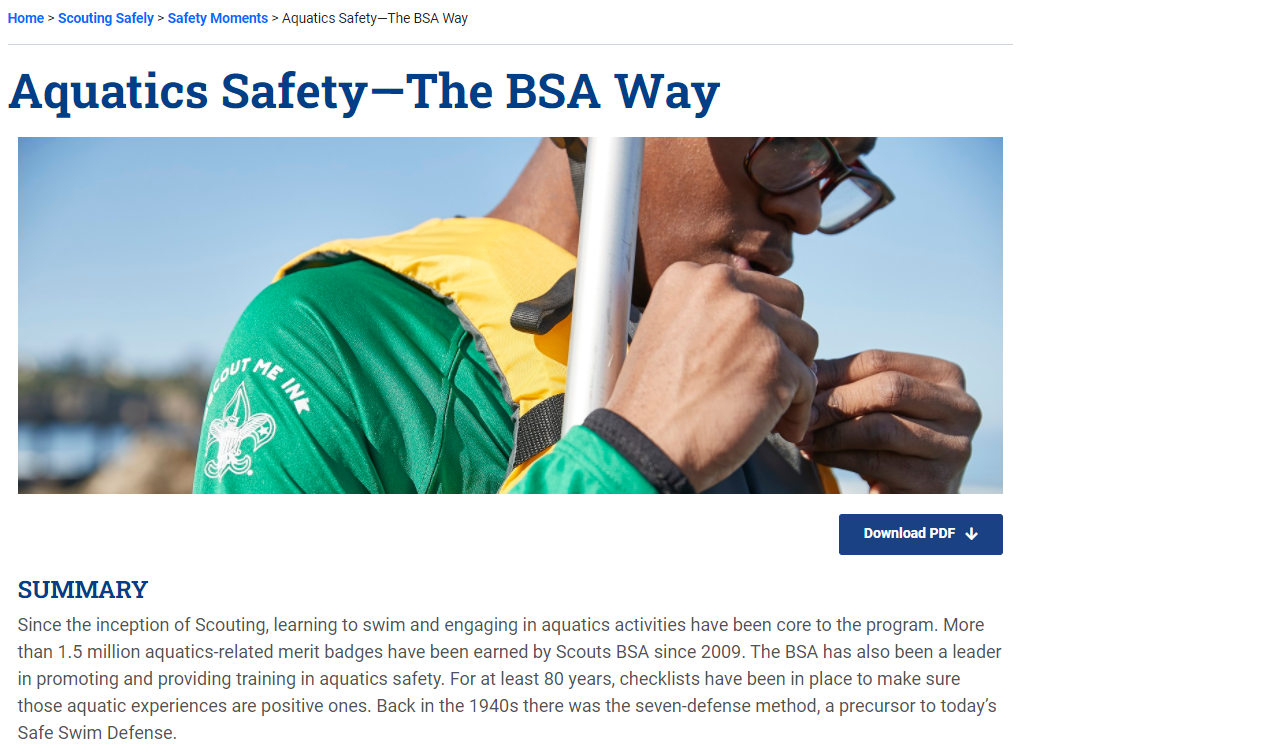 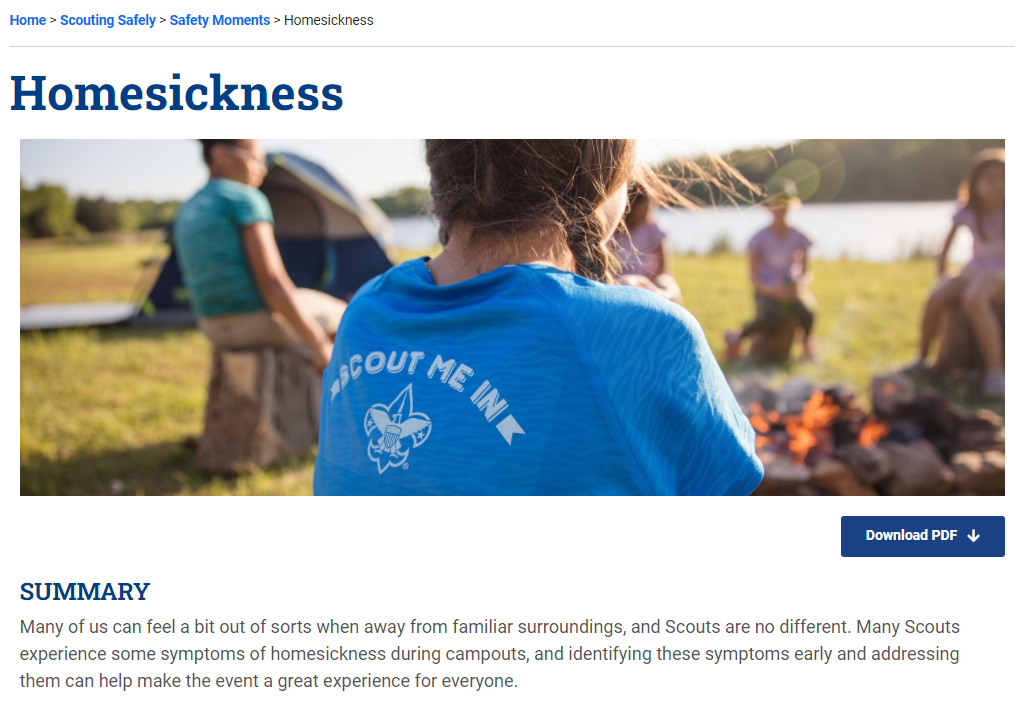 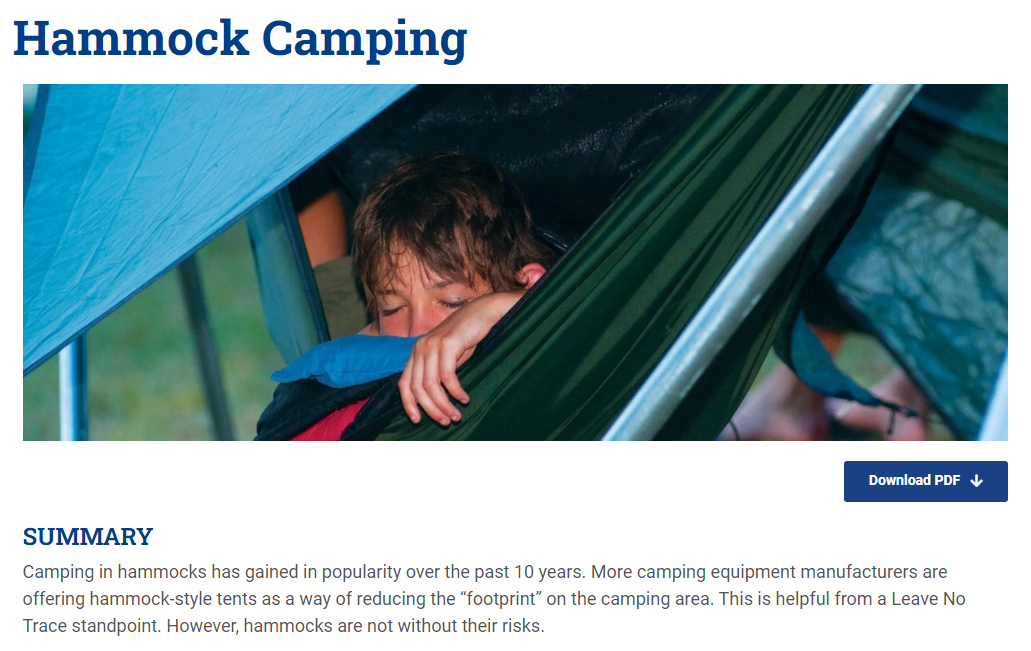 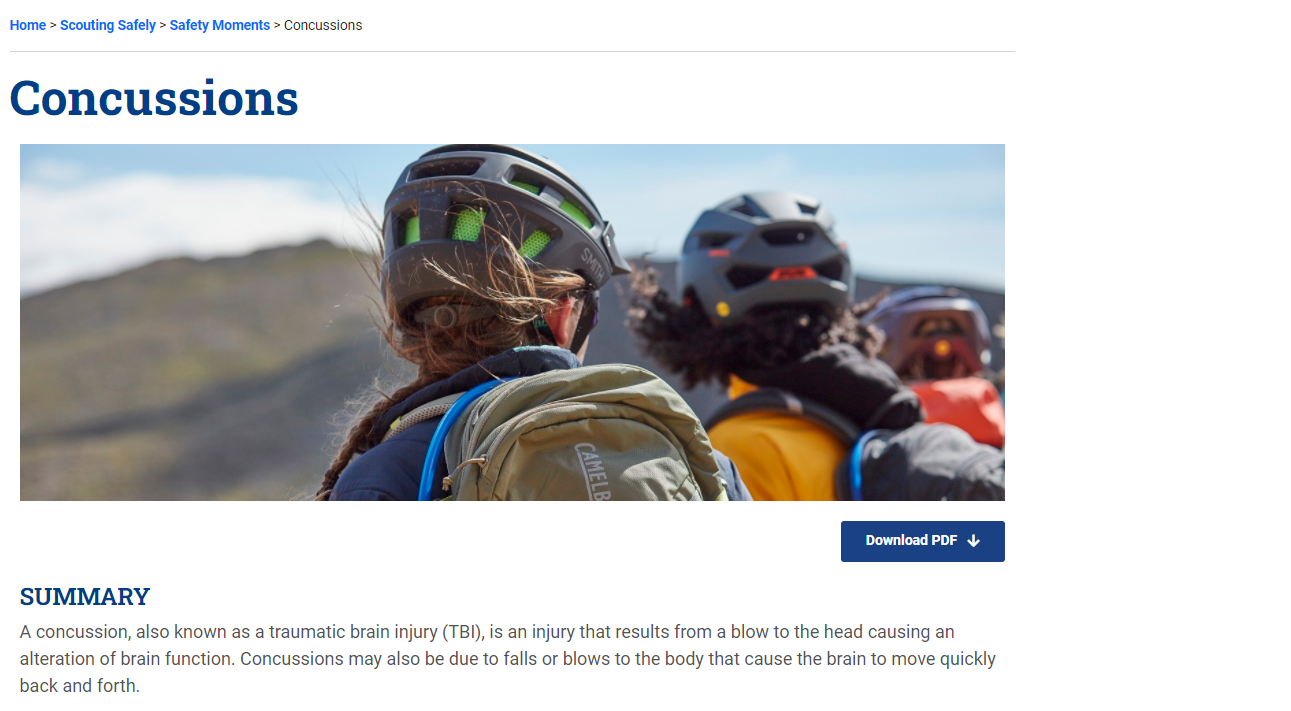 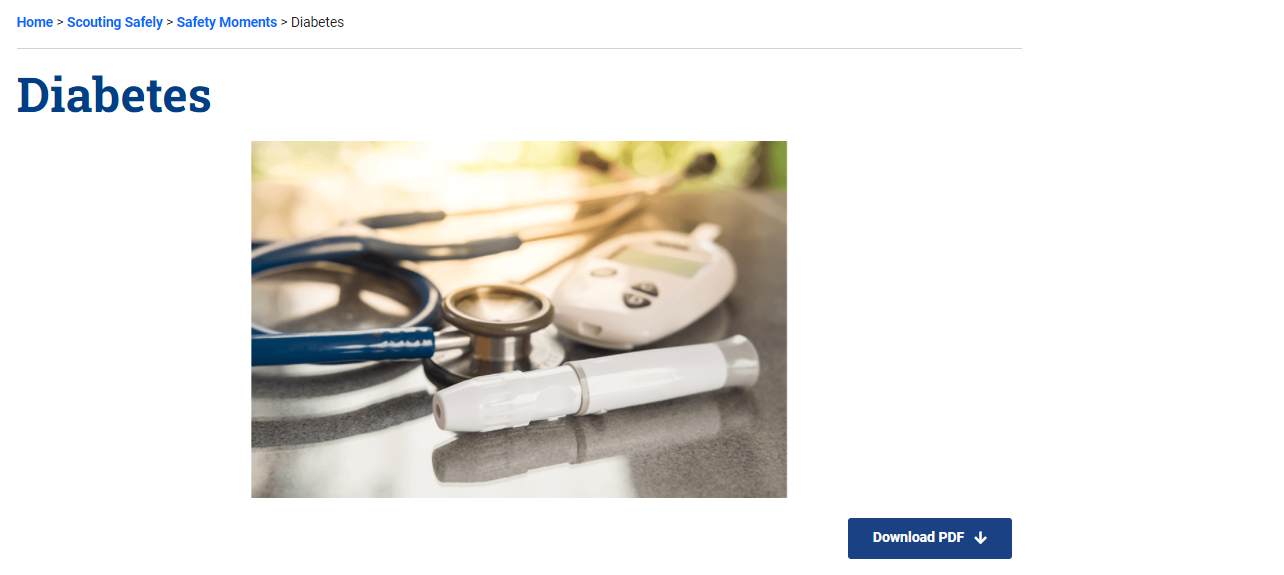 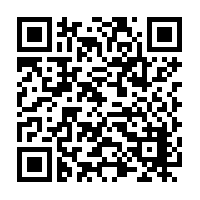 Are you recording this?
Yes…
www.scouting.org/recruitment
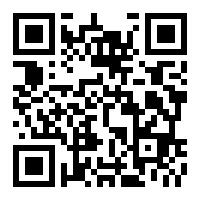 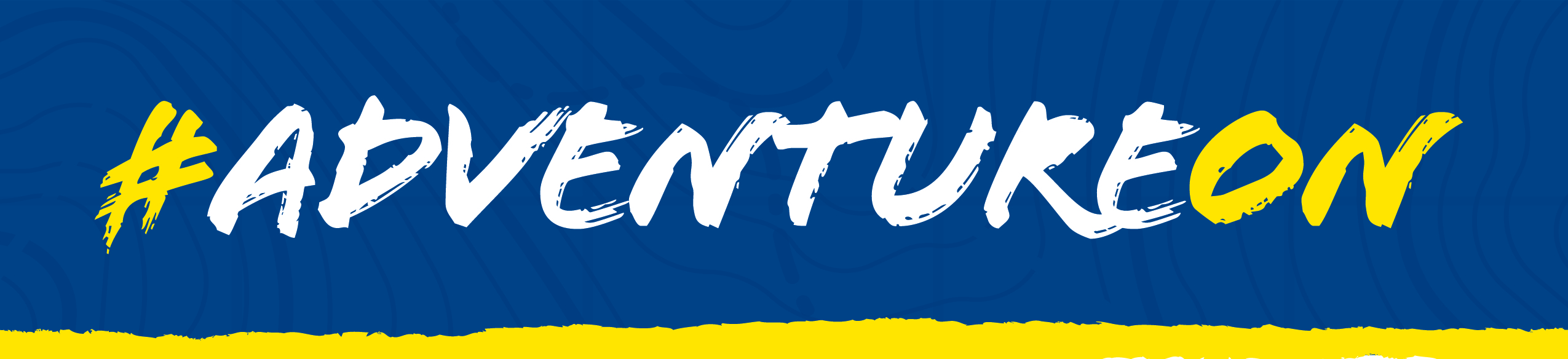 Fast Facts…
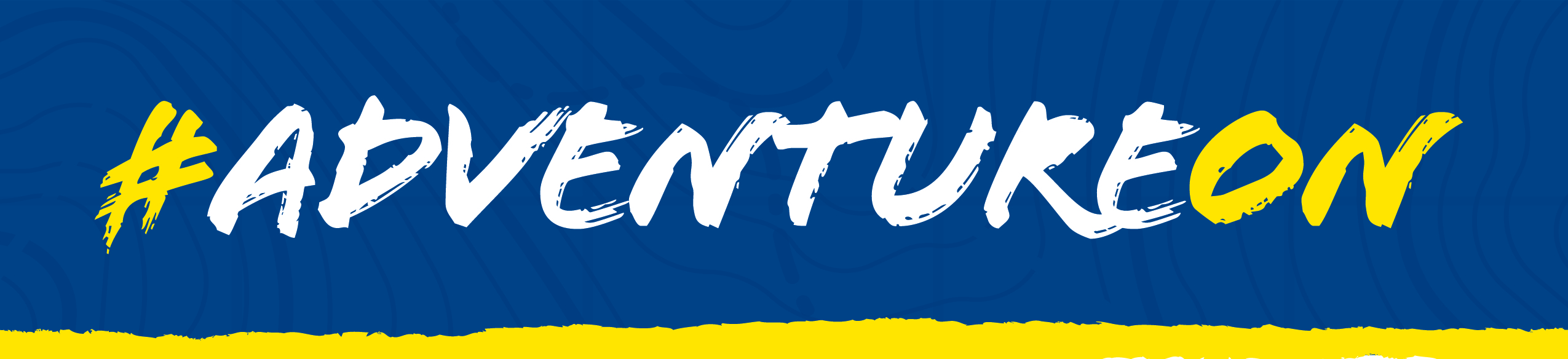 [Speaker Notes: Onboarding begins with the first interactions the family has with the unit.  That could be your website, a flyer, or a person in your unit.   59.3 percent of new youth joined in 2019 because of a personal recommendation from someone they know.   Activating your families to make the ask – invite someone to join is the first step to a great onboarding experience.]
“Families are either extremely or very satisfied with their Cub Scout unit.”
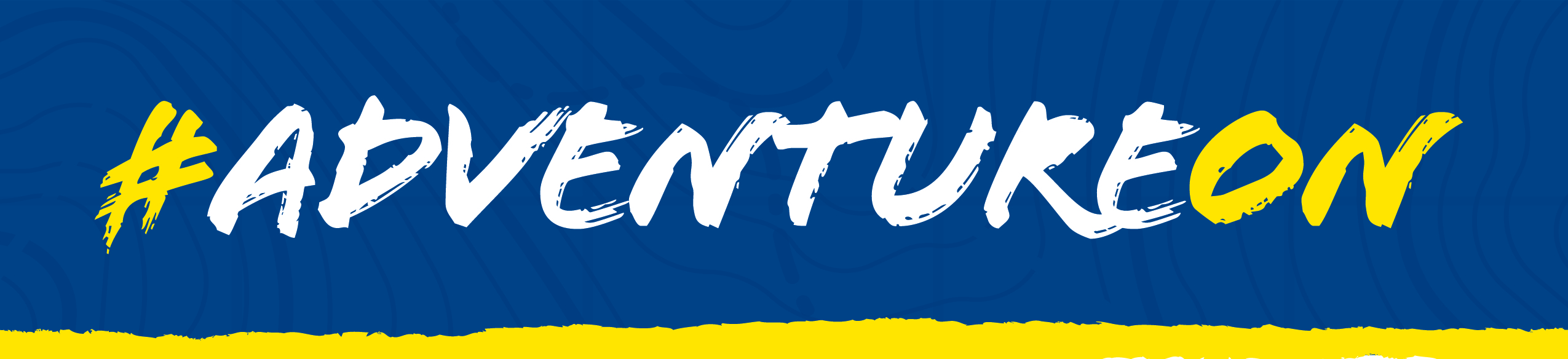 [Speaker Notes: Onboarding begins with the first interactions the family has with the unit.  That could be your website, a flyer, or a person in your unit.   59.3 percent of new youth joined in 2019 because of a personal recommendation from someone they know.   Activating your families to make the ask – invite someone to join is the first step to a great onboarding experience.]
“What drives unit satisfaction?”
1. We have great outdoor activities in our Scout unit.
2. I have support from Scouting leaders that     help me be a more effective contributor.
3. Our family feel like we belong in our Scout unit.
4. Scout meetings are a good use of our family's time.
5. Our Scouting unit has a welcoming feel to it.
6. I have support from other parents that     help me be a more effective contributor.
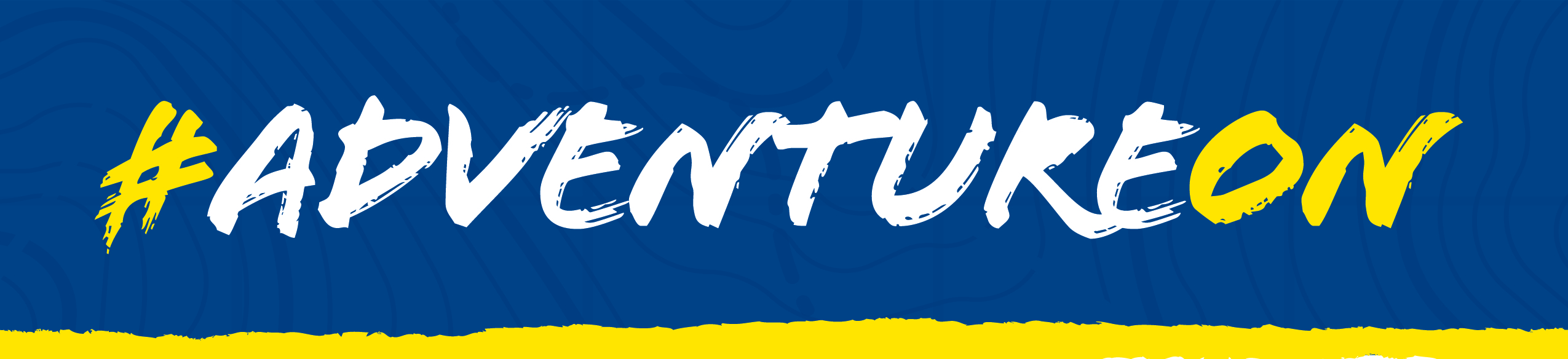 [Speaker Notes: Onboarding begins with the first interactions the family has with the unit.  That could be your website, a flyer, or a person in your unit.   59.3 percent of new youth joined in 2019 because of a personal recommendation from someone they know.   Activating your families to make the ask – invite someone to join is the first step to a great onboarding experience.]
Why Recruit in the Spring?
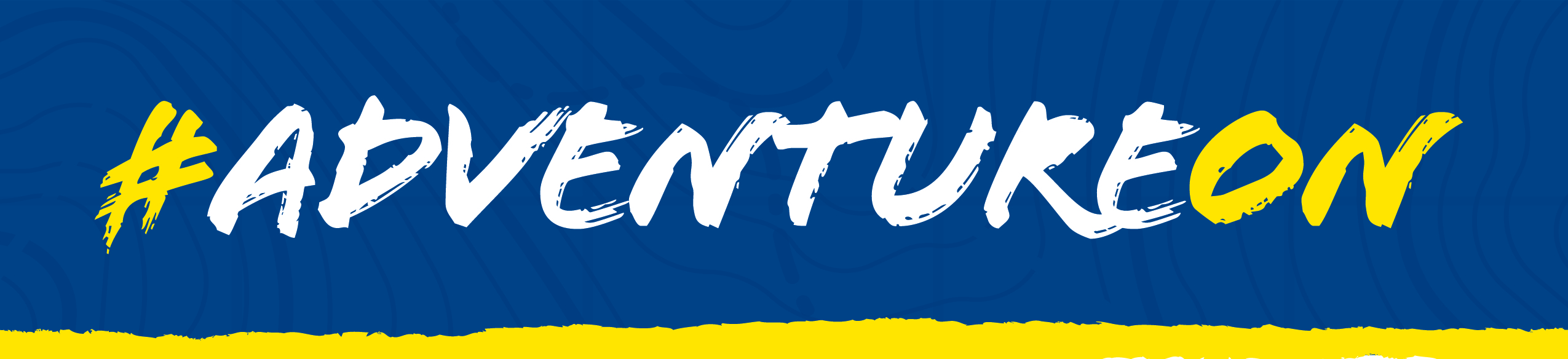 [Speaker Notes: Onboarding begins with the first interactions the family has with the unit.  That could be your website, a flyer, or a person in your unit.   59.3 percent of new youth joined in 2019 because of a personal recommendation from someone they know.   Activating your families to make the ask – invite someone to join is the first step to a great onboarding experience.]
How do packs recruit this spring?
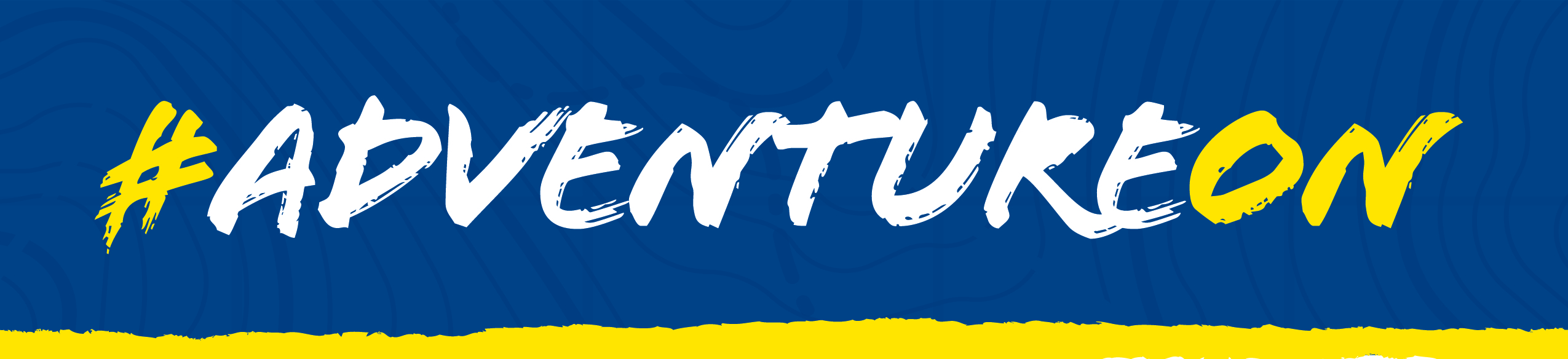 [Speaker Notes: Onboarding begins with the first interactions the family has with the unit.  That could be your website, a flyer, or a person in your unit.   59.3 percent of new youth joined in 2019 because of a personal recommendation from someone they know.   Activating your families to make the ask – invite someone to join is the first step to a great onboarding experience.]
Lisa WylieNational Chair Cub Scouting Committee
Normal Friend Activities
59.3% joined because of a personal recommendation from someone they know.
Net Promoter Score
2019 Cub Scout New Member Joining Study. – needs to be updated.
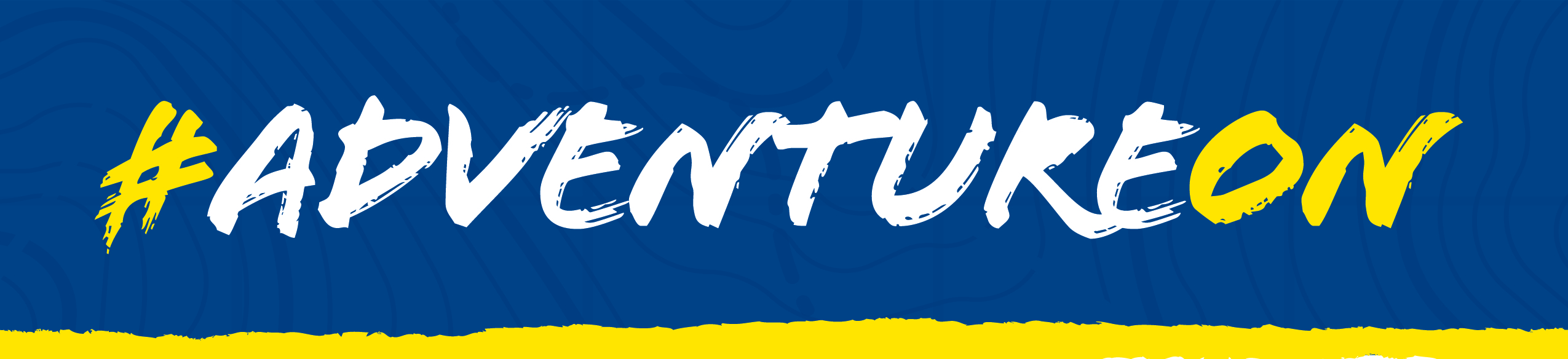 [Speaker Notes: Onboarding begins with the first interactions the family has with the unit.  That could be your website, a flyer, or a person in your unit.   59.3 percent of new youth joined in 2019 because of a personal recommendation from someone they know.   Activating your families to make the ask – invite someone to join is the first step to a great onboarding experience.]
Starting new dens…. (Cub Chat Live March 11th )
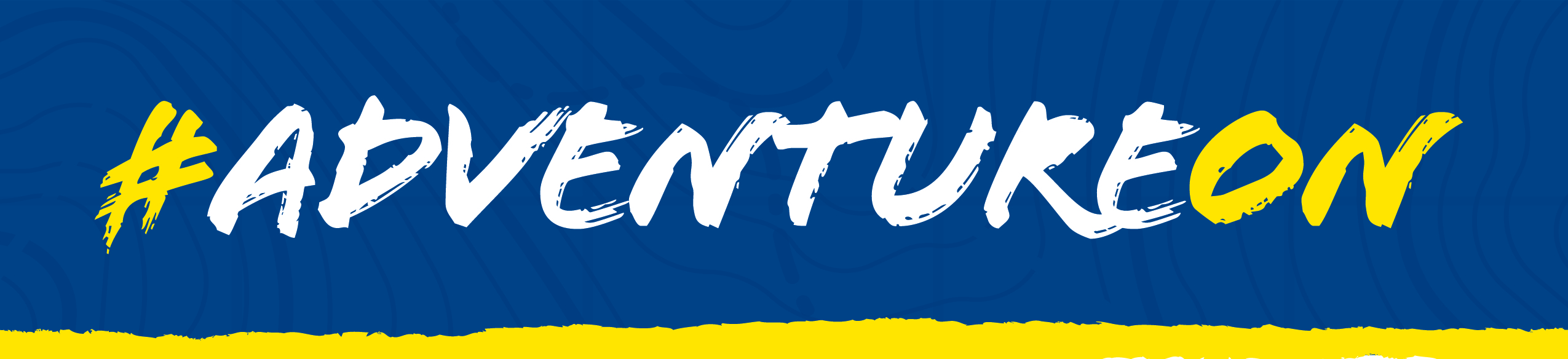 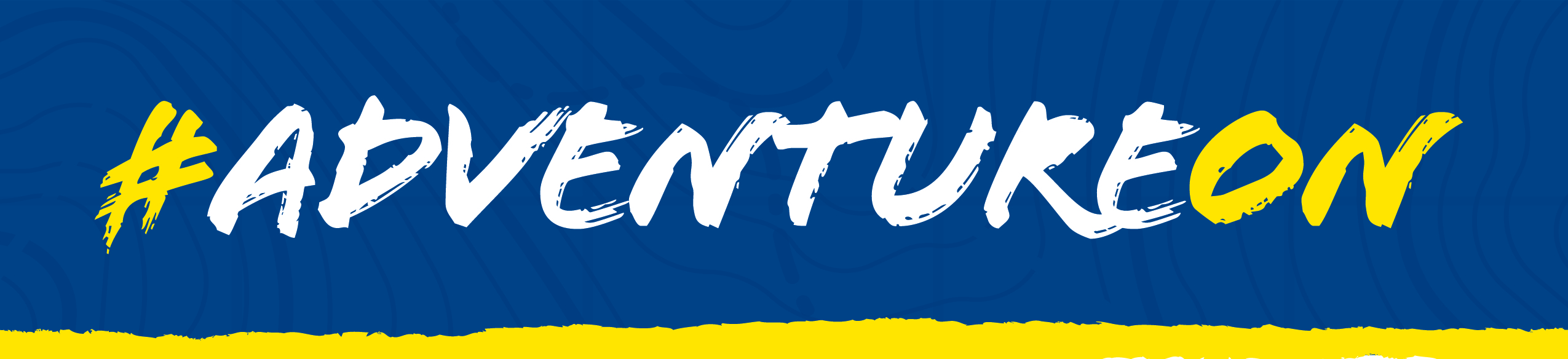 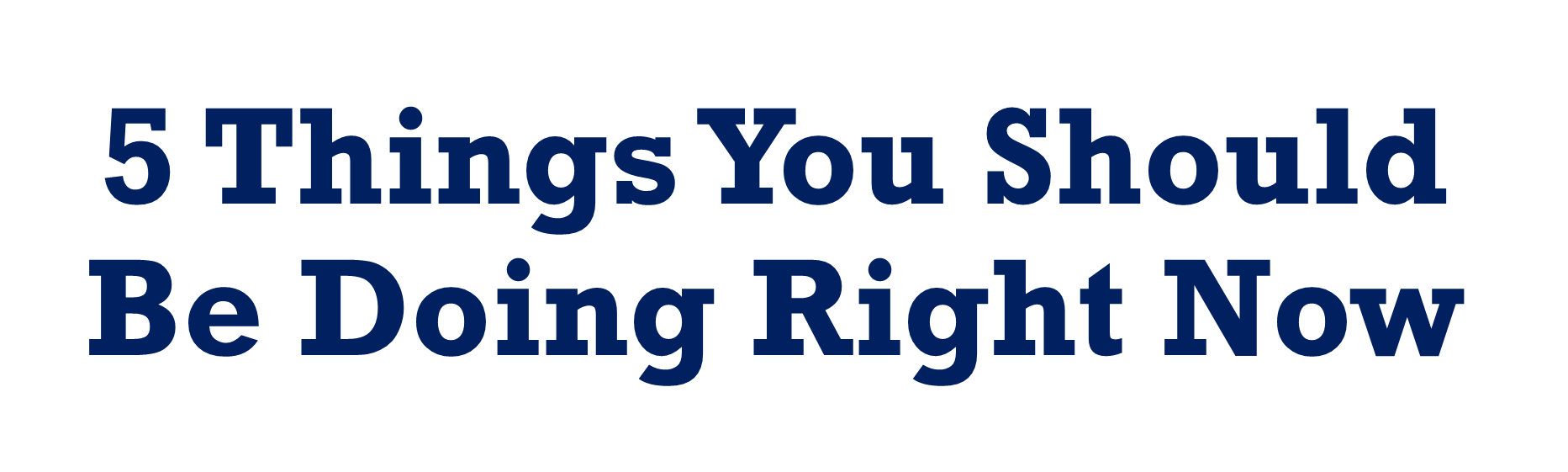 1. Set a Goal.
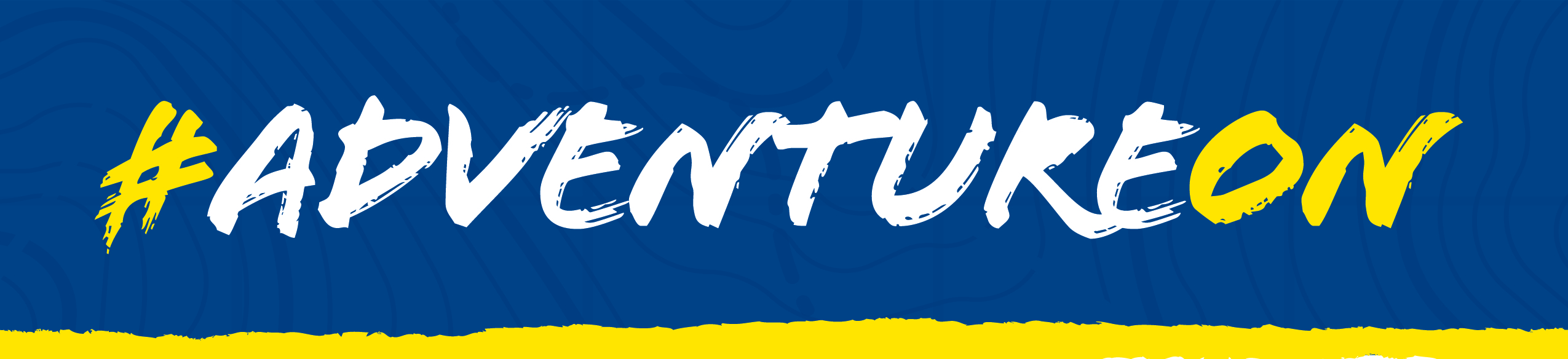 2. Recruiting girls if you are a Family Pack.
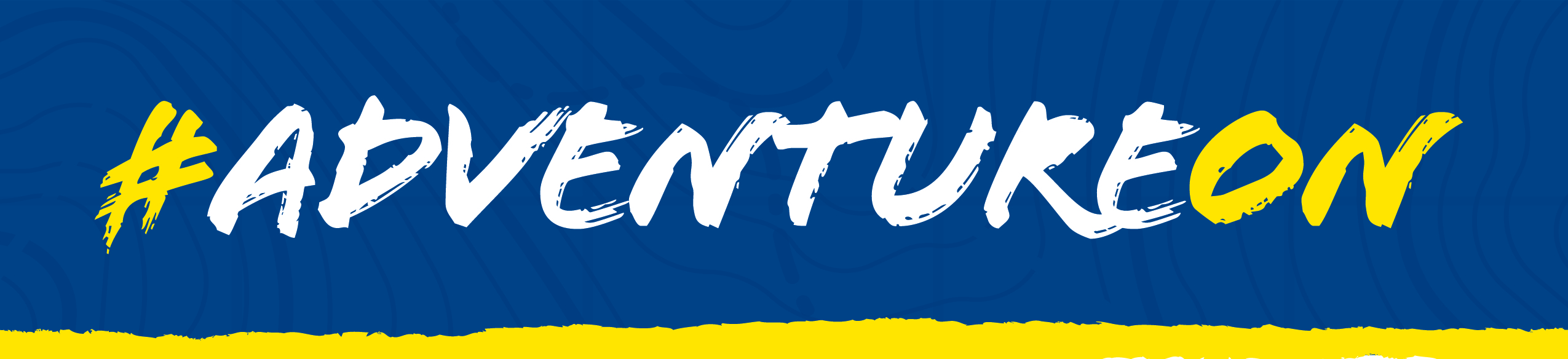 3. Be found on BeAScout.org.
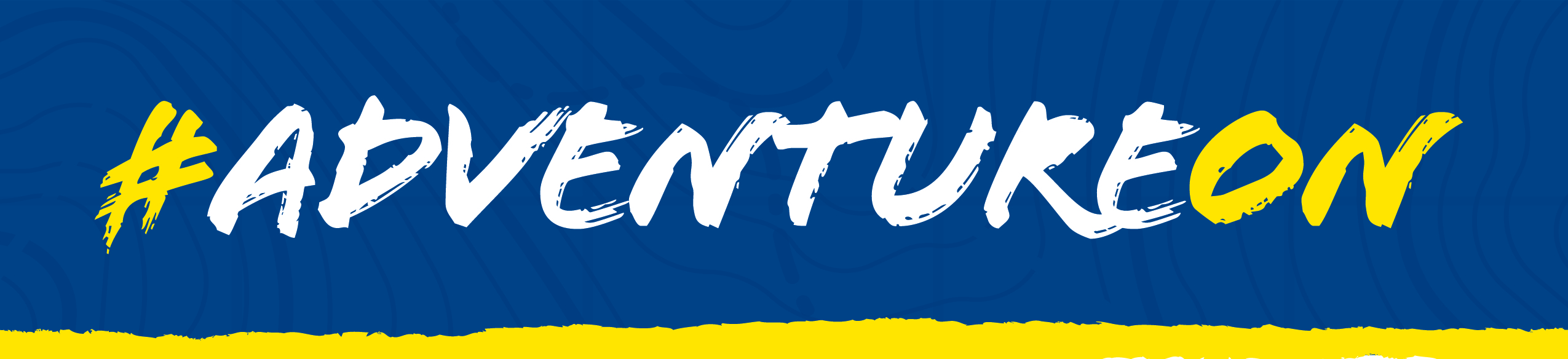 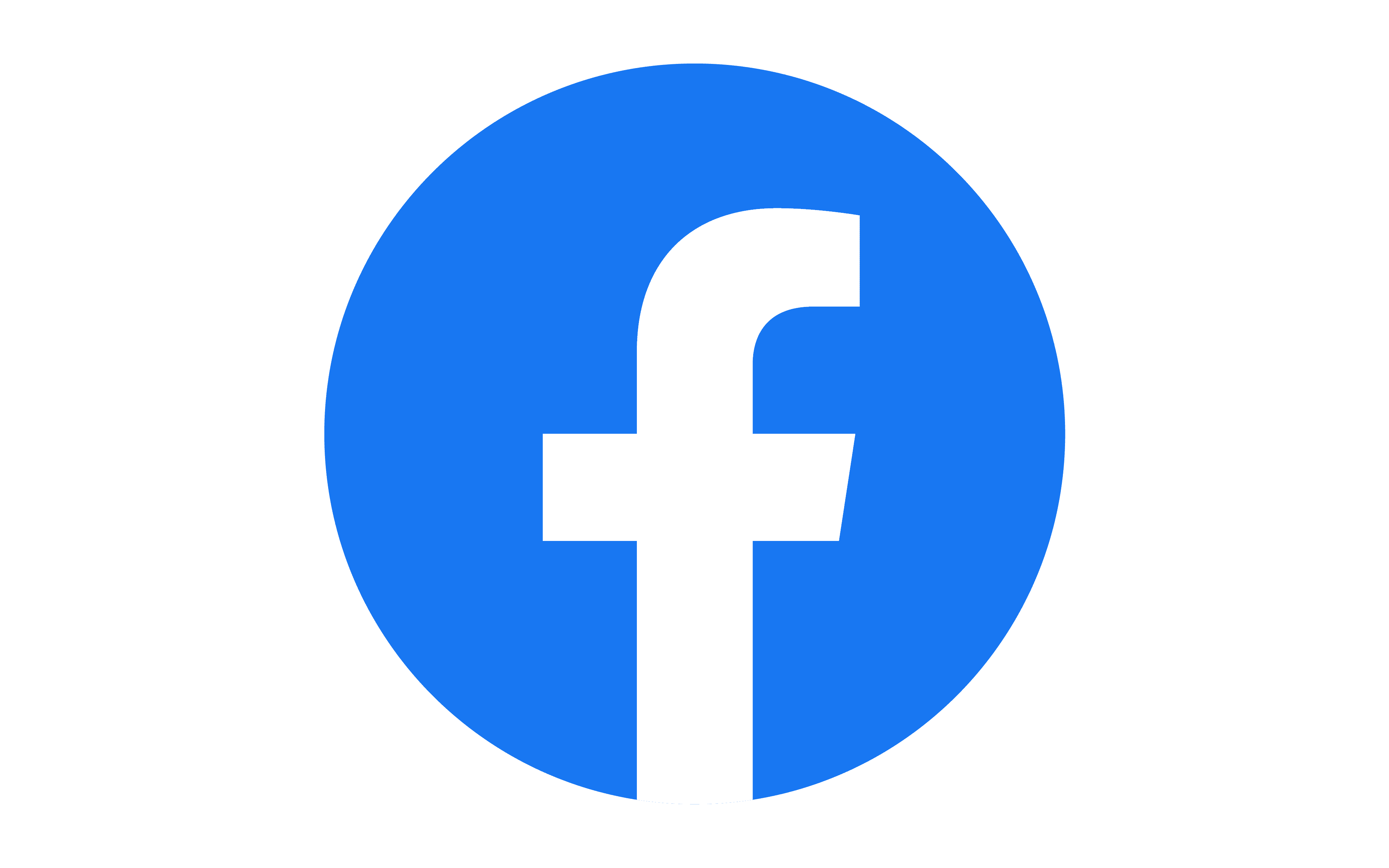 4. Social Media
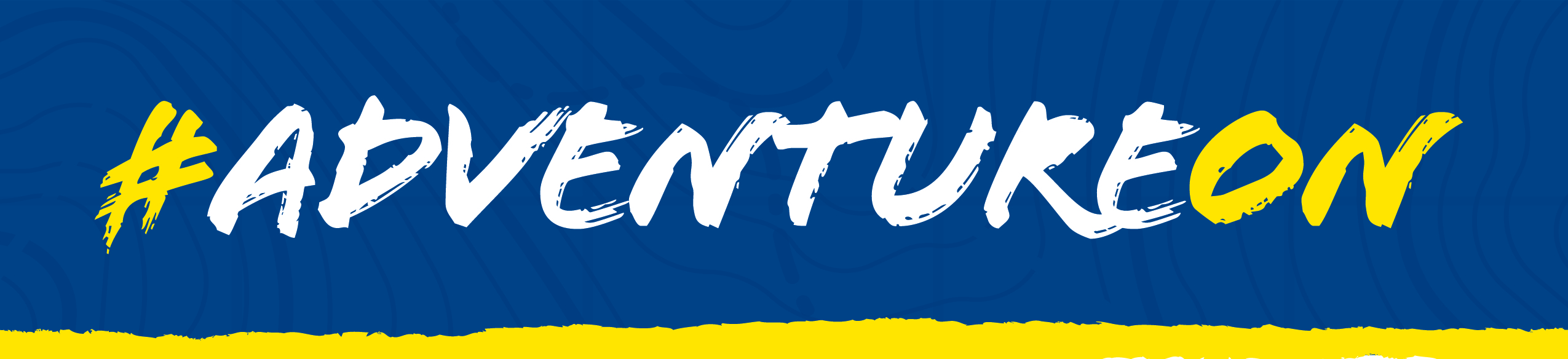 Seneca Waterways CouncilFrank Capozzi, Director of Field Service
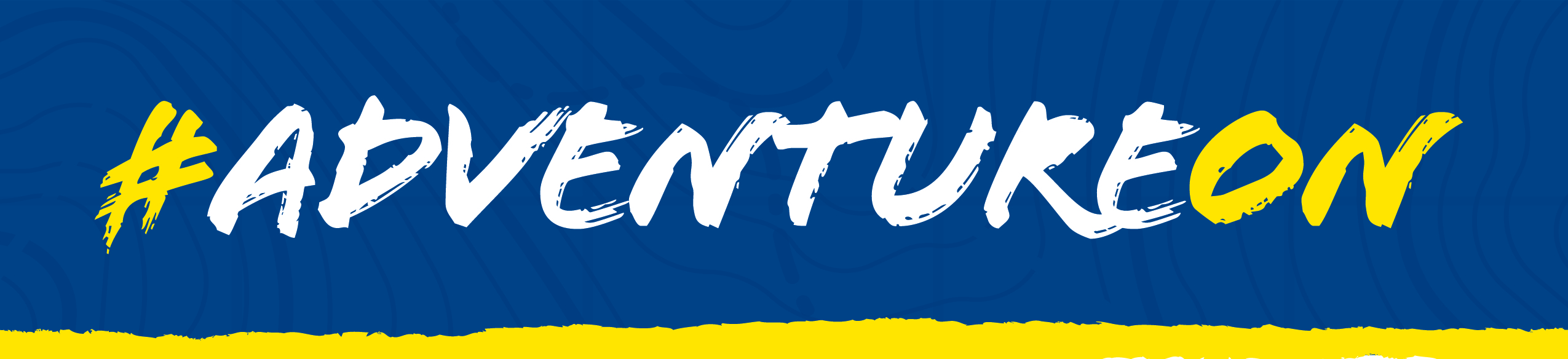 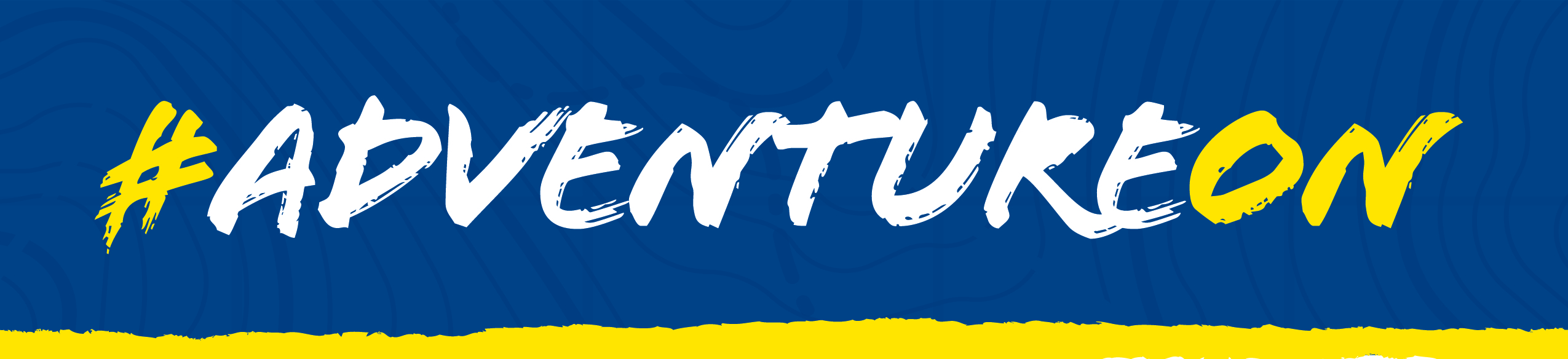 Resources
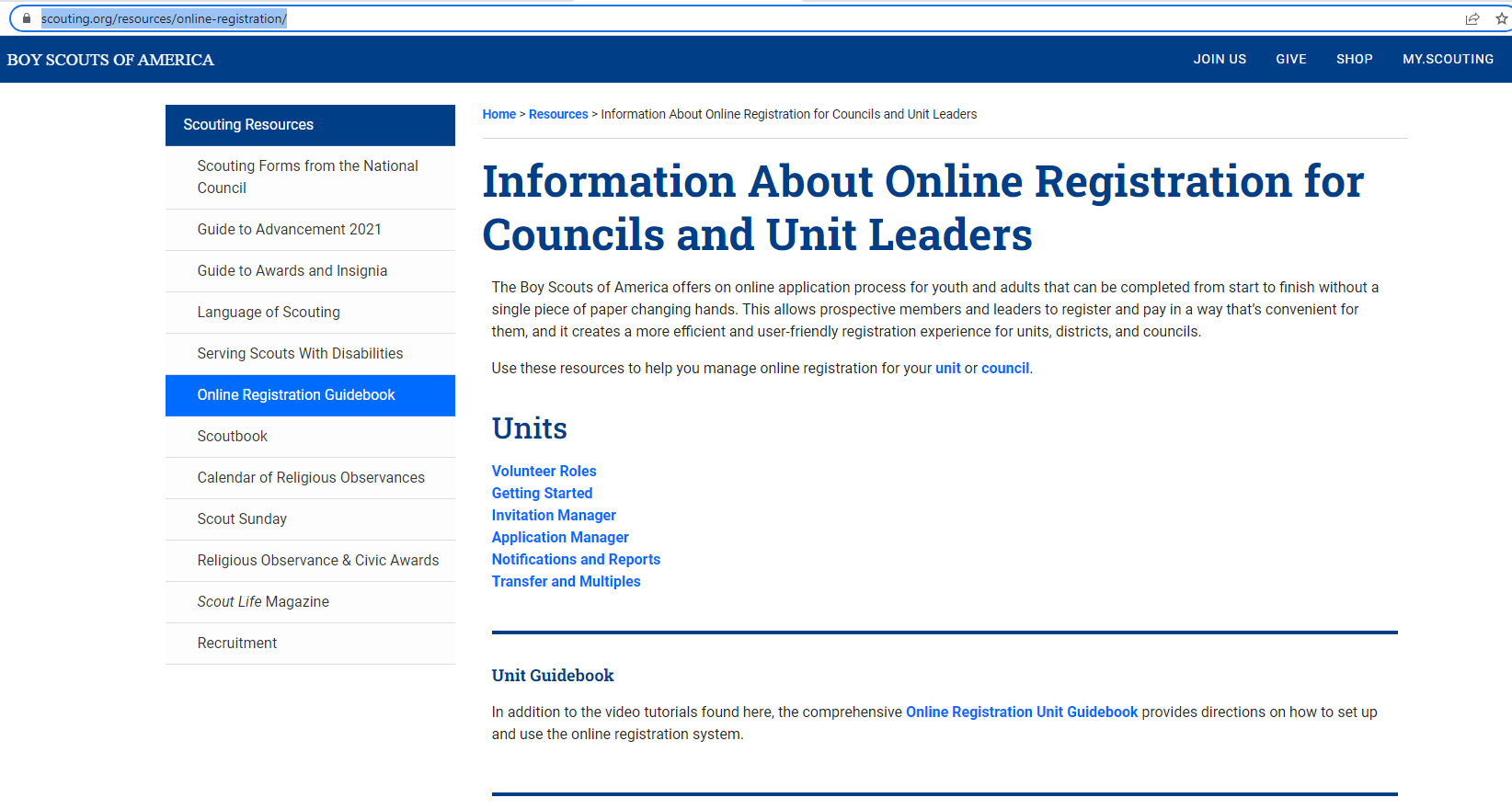 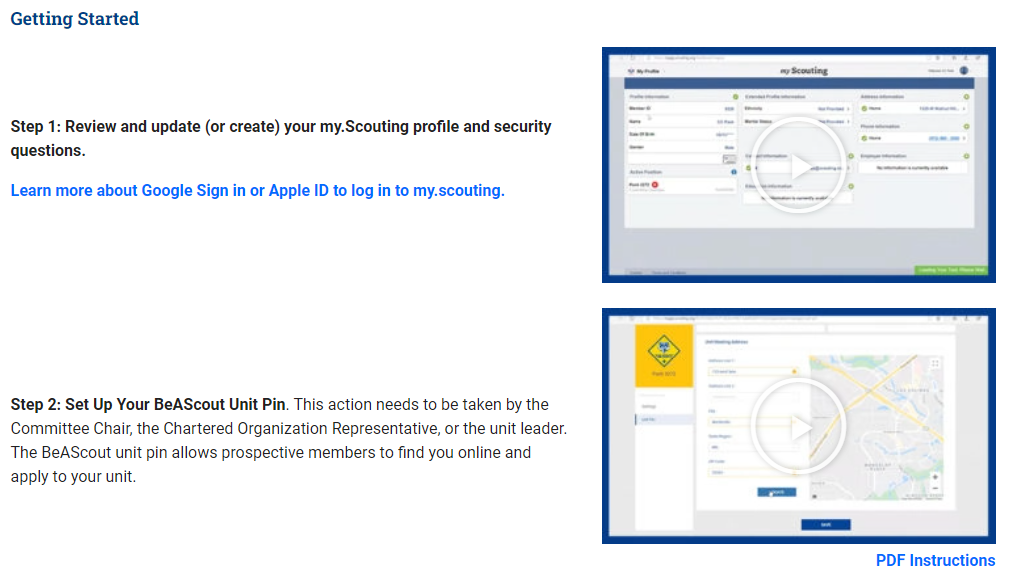 https://www.scouting.org/resources/online-registration/
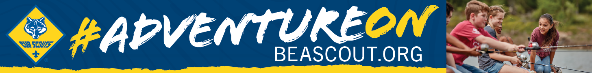 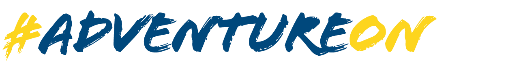 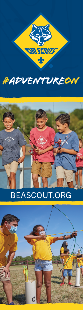 For 2022
Web Banners
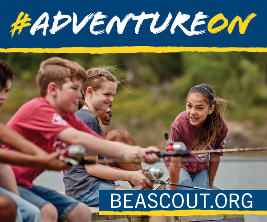 Social Images
Adventure-Themed
Deliver brand promise through outdoor imagery

Councils and Units
Available on the BSA Brand Center

Variety of Assets 
Digital and print assets available
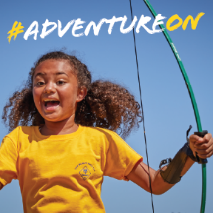 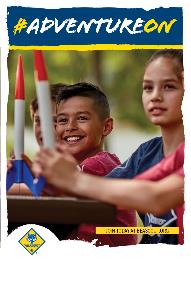 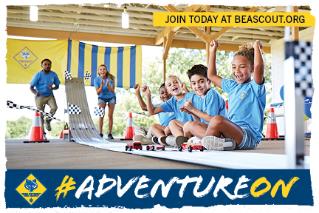 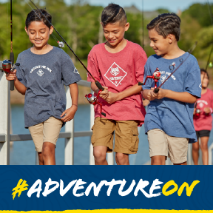 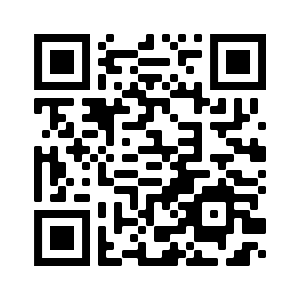 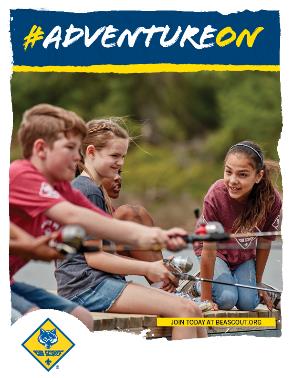 Post Cards
Posters & Fliers
Safety Moment
Relationships
Relationships
Relationships
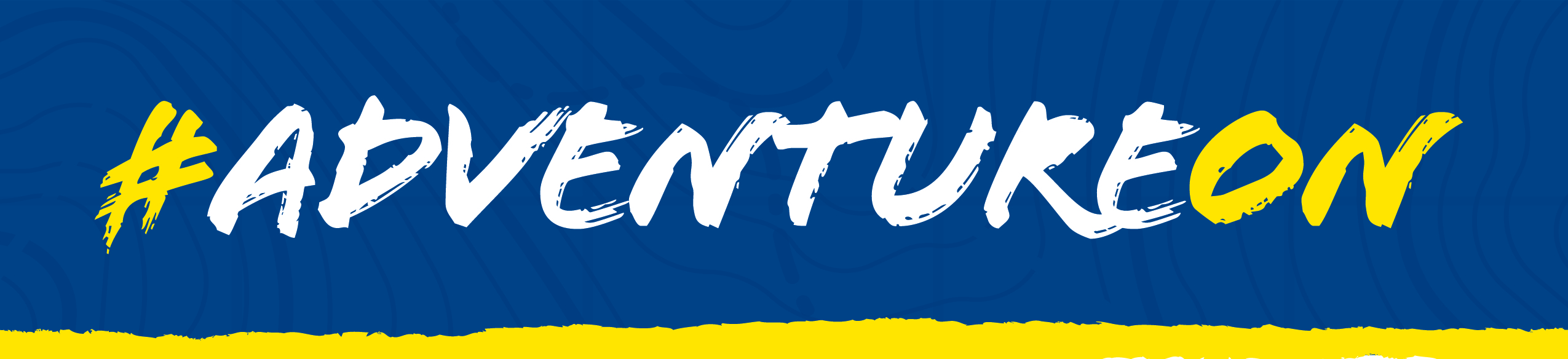 Are you recording this?
Yes…
www.scouting.org/recruitment
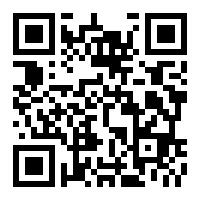 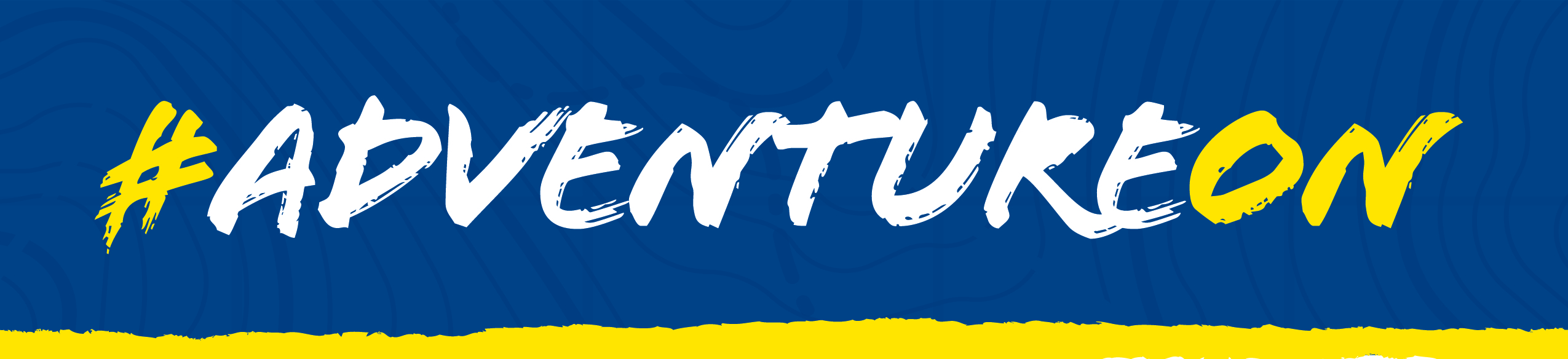 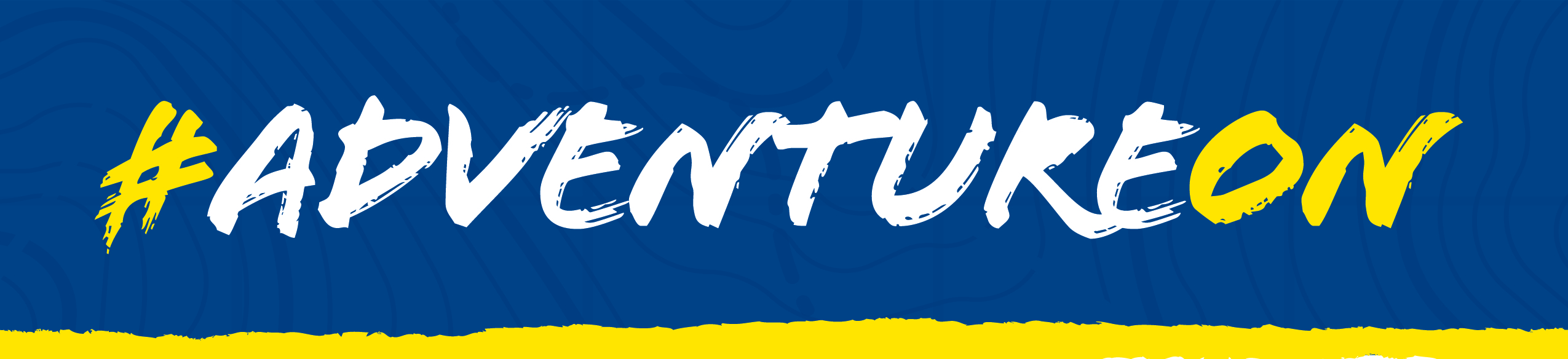 Thank You